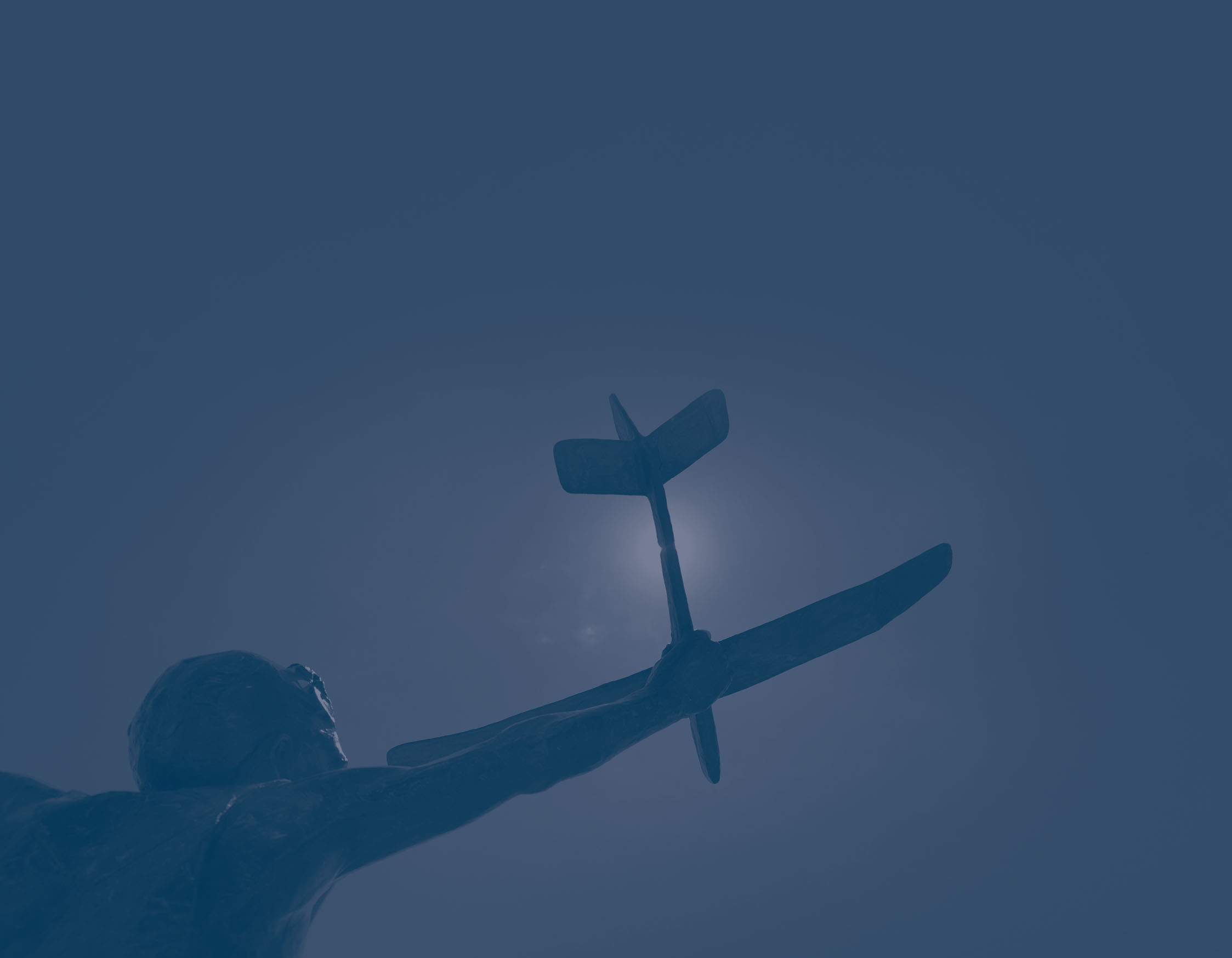 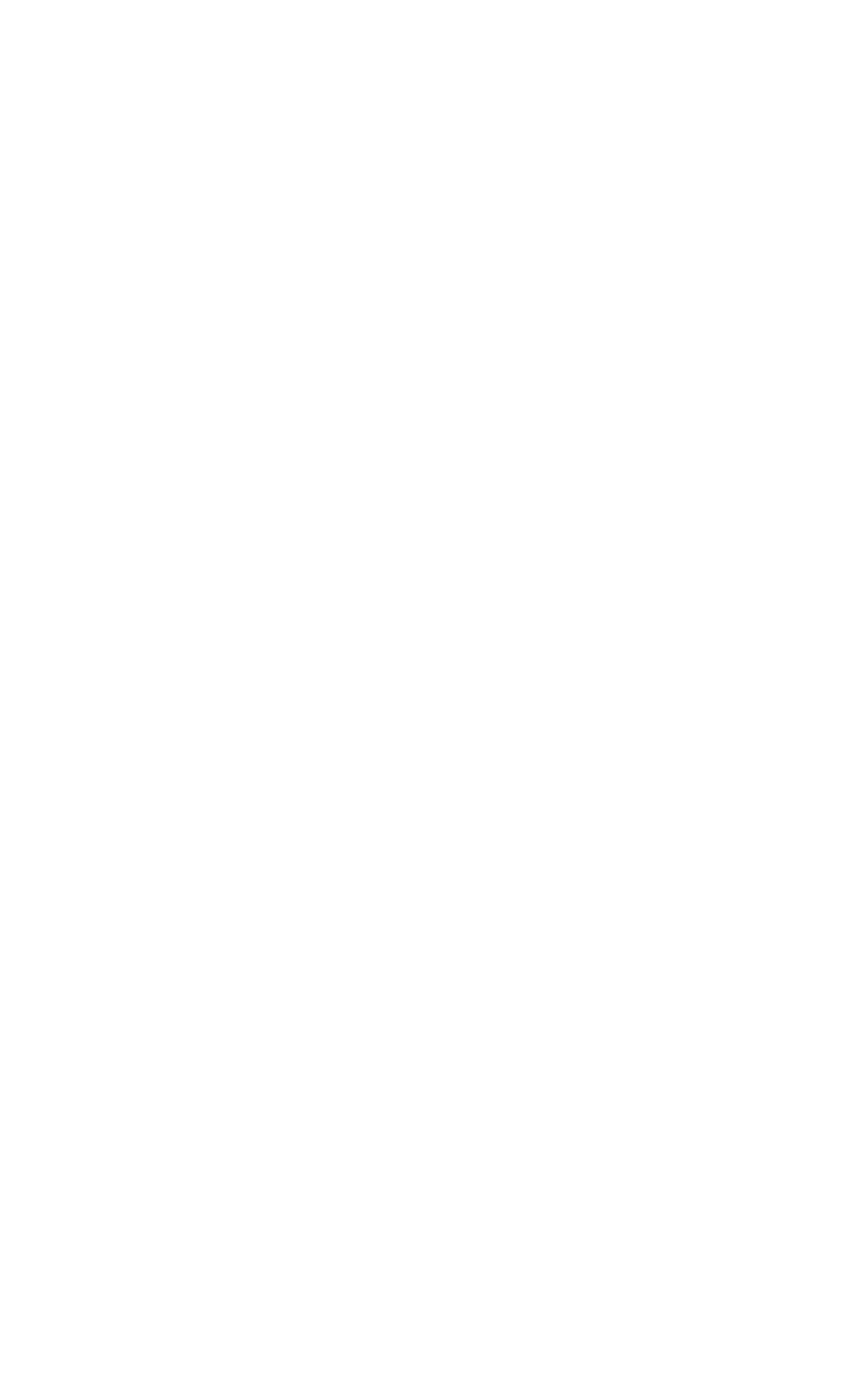 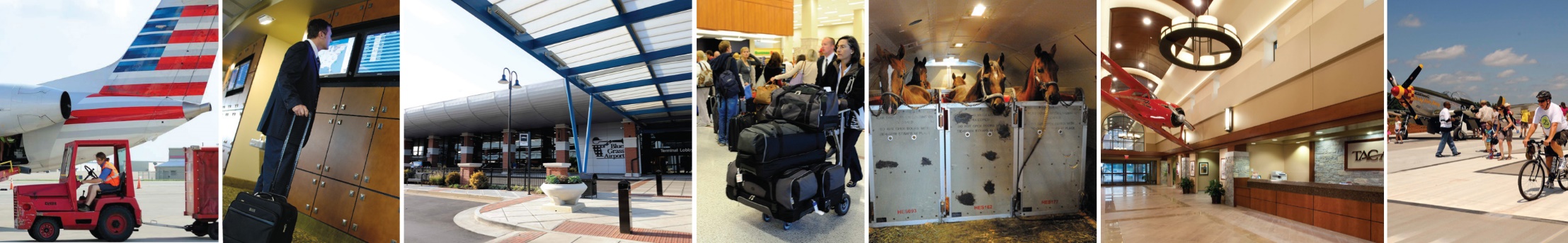 Mark Day, PE AAE
Director of Development and Facilities

Immediate Past Chair, KBT
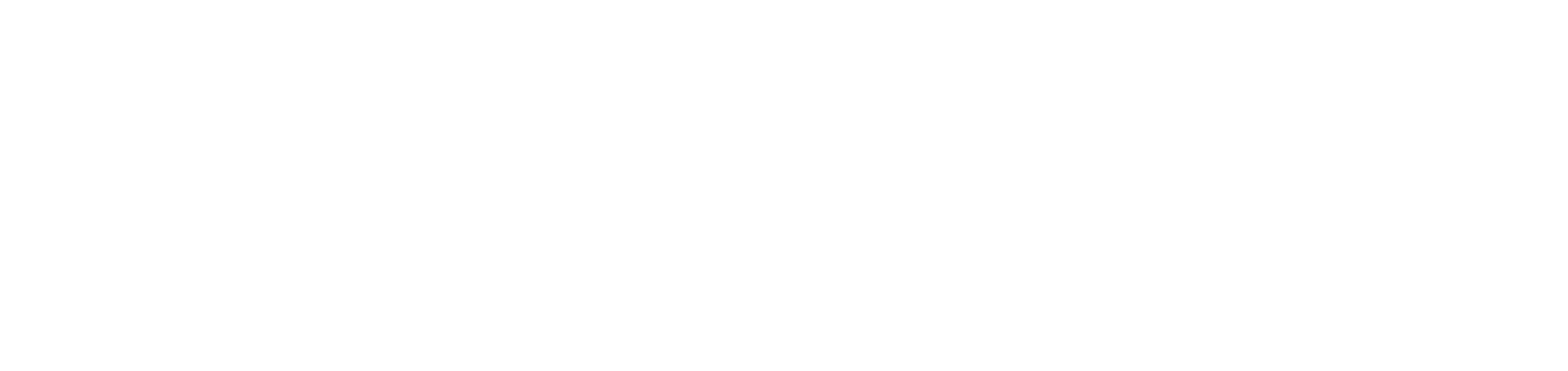 www.bluegrassairport.com      Lexington, KY
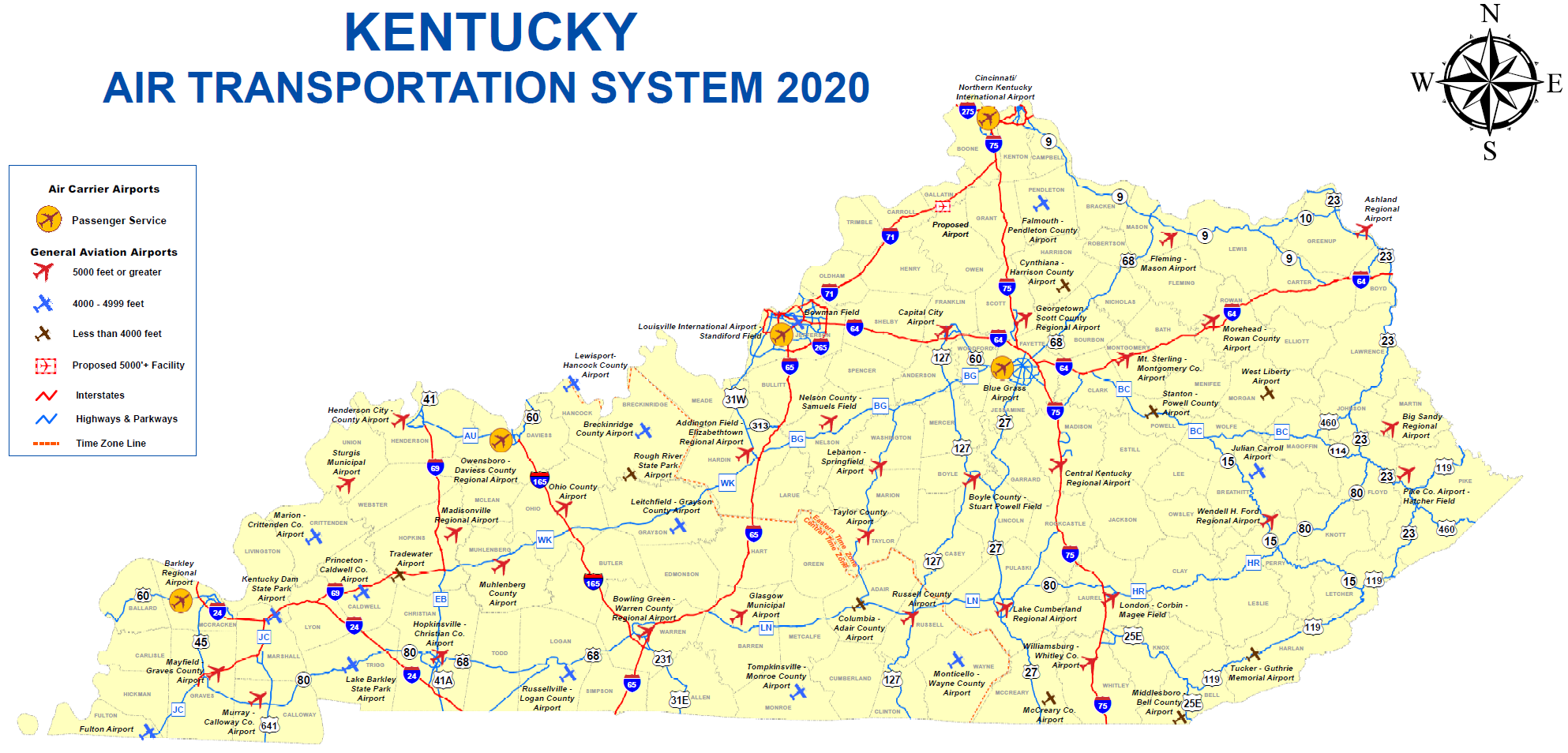 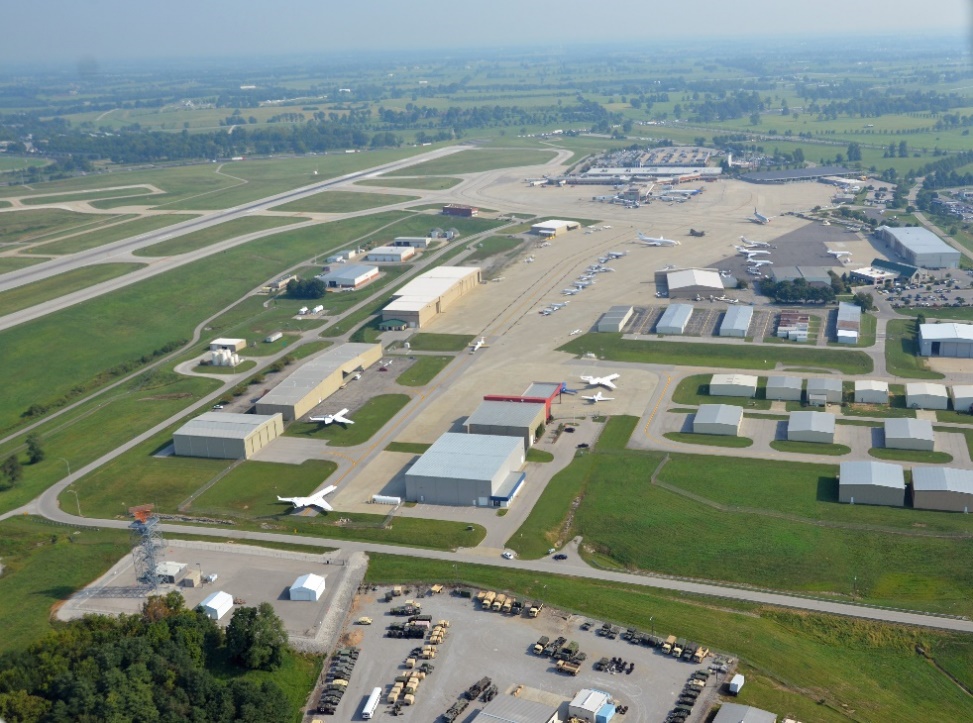 Airport Categories
Commercial and/or Cargo Service
General Aviation with limited 	Commercial Service
General Aviation
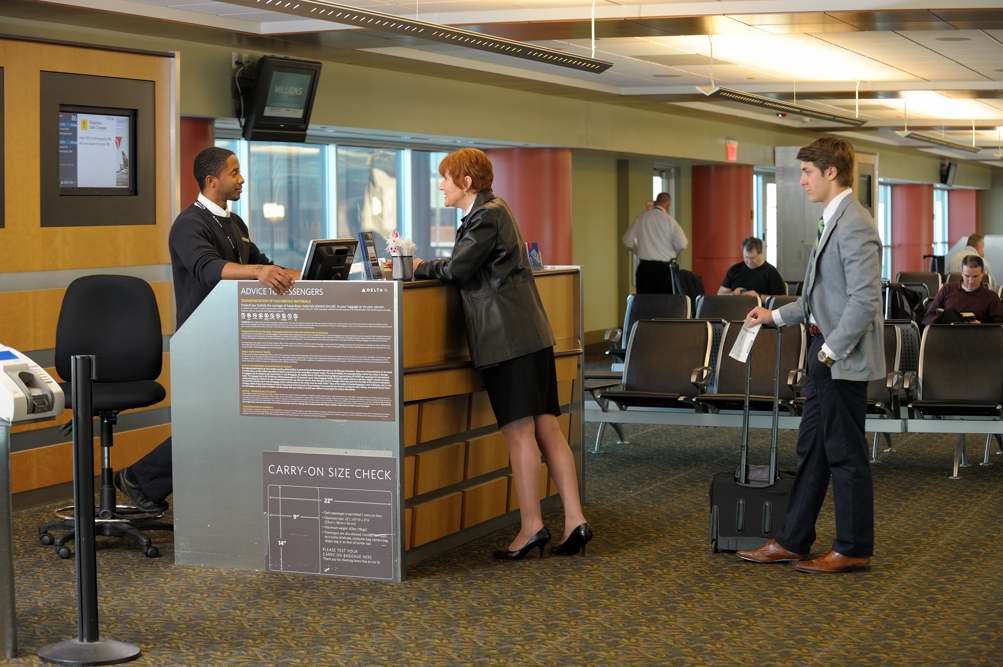 Airport Services
Passenger
Cargo
Economic Development
Business HQ
Flight Schools
Maintenance
Military
AIRPORT CAPITAL FUNDING
PAVEMENT, PAVEMENT, PAVEMENT
Airport Pavement Maintenance Program
7 Year Projection
$120 Million in maintenance
12 general aviation airports alone have projects between $3M-$13M
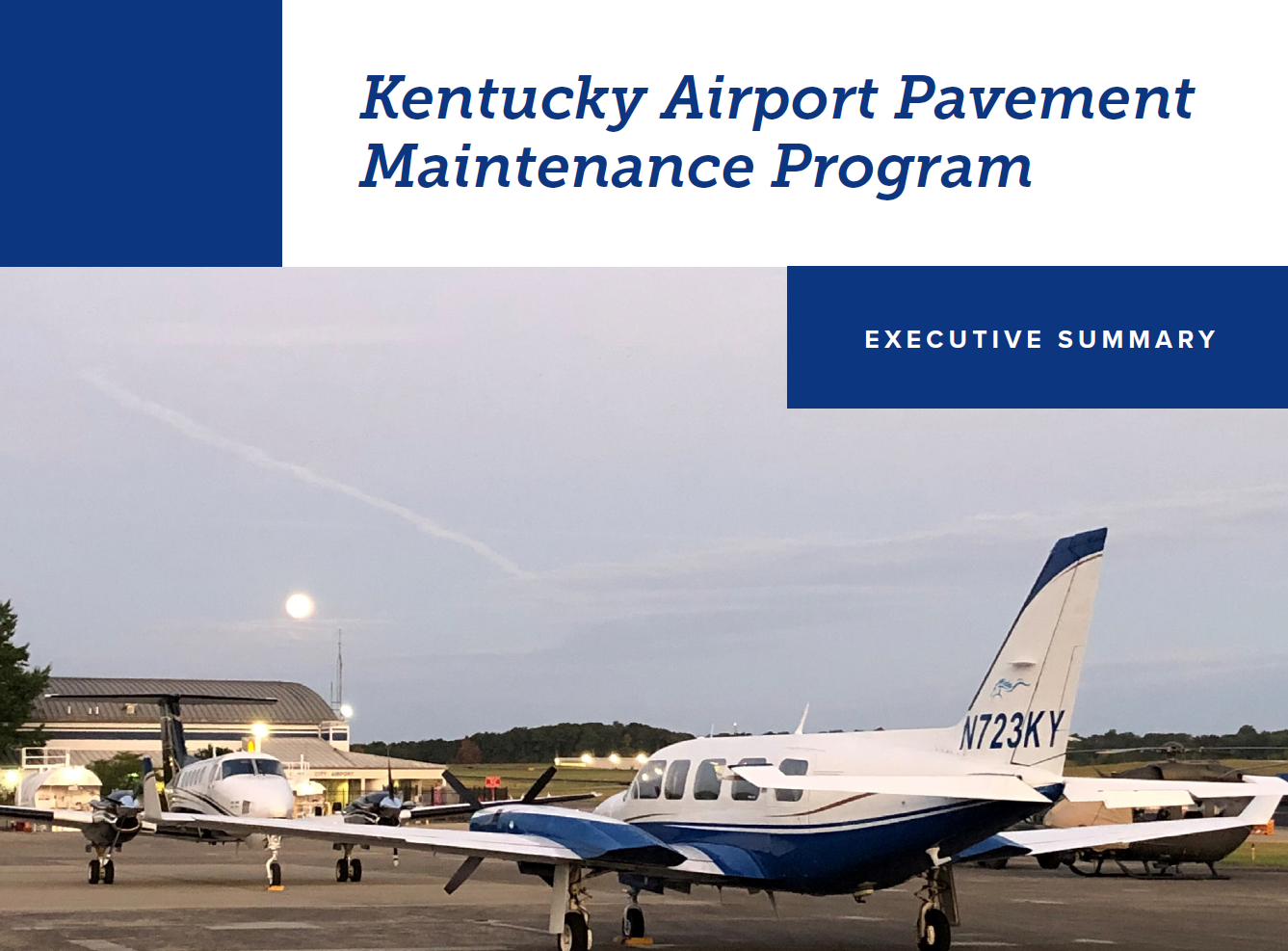 $10 Million annual need to prevent further decline